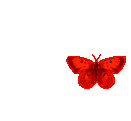 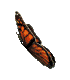 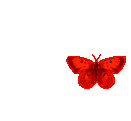 БАБОЧКИ
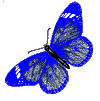 А вы знаете цветы                                                                                                  небывалой красоты                                                                                                     могут лепестки сложить                                                                                                  и мгновенно в воздух взмыть.                                                                               Что за цветы летают                                                                                                          Как их называют?
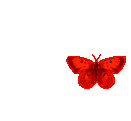 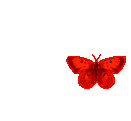 Спал цветок и вдруг проснулся –Больше спать не захотел.Шевельнулся, встрепенулся,Взвился вверх и улетел.
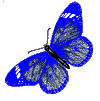 Шевелились у цветкаВсе четыре лепестка.Я сорвать его хотел -Он вспорхнул и улетел.
Тизания агриппина  -  самая большая бабочка относится к семейству ночных бабочек  и населяет  леса Южной Америки.
Ацетозея . Размах ее крыльев, как и общая длина тела, составляет всего 2 мм.
Адмирал
Павлиний глаз
Павлиноглазка
Голубянка
Лимонница
Монарх
Махаон
Капустница
Репейница
Носатка
Медведка
Парусник
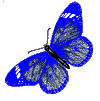 Утром бабочка проснулась,
   потянулась, улыбнулась.
    Раз – росой она умылась,
    два – изящно покружилась,
   Три нагнулась и присела,
    на четыре улетела.
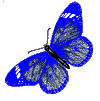